Listening Skill #1
TOEFL Preparation
Bahasa Inggris MKU

© Yosa A. Alzuhdy, M.Hum.
yosa@uny.ac.id
English Literature Study Program
State University of Yogyakarta
TOEFL - Listening Comprehension
2
LISTENING SECTION TOEFL terdiri dari 3 bagian:
Part A : percakapan singkat, 1 percakapan – 1 pertanyaan
	Jumlah soal: 30 butir
Part B : percakapan panjang, 1 percakapan – 3-5 pertanyaan Jumlah 2 percakapan (7-9 butir soal) 
Part C : Monolog / Pengumuman / Kuliah
	Jumlah 3 monolog (11-13 butir soal)
TOTAL soal: 50 butir.
Bahasa yang digunakan American English, dengan aksen standard Amerika Utara, kecepatan berbicara normal.
Konteks percakapan tidak terlalu formal (kuliah, piknik, perpustakaan, asrama, kantin, sikap, pendapat, dsb.)
General Strategies: Listening
3
REMEMBER:
Don’t be late. Come in time to let yourself ready for the test.
Concentrate on the recording, don’t let anything draw your attention away from the test.
Read the answer choices before you listen, try to predict or assume the context from them.
Make “mental notes” on what you hear.
Mark your answer on the answer sheet first to save time for preparing to the next question. Fill in the complete oval later while listening to the instruction in part C.
If you cannot answer a question quite surely, just make a guess, and leave it. Go on to the next question, and get yourself ready.
Sample Question
4
Most of the questions in Part A focus on what the second speaker says. However, it is usually necessary to understand the entire dialog in order to choose the correct answer.  







From the conversation, you find out that the woman thinks the man should put the chair over by the window. The best answer to the question, What does the woman think the man should do? is (B).
It will not be clear what the woman means when she says “Over by the window” unless you understand what the man says first.  
Do not choose an answer choice just because you hear the word said by the speaker. Usually, such options are only distractors.
M : Do you think I should leave this chair against the wall or put it somewhere else?
              W: Over by the window, I’d say.
              Q	: What does the woman think the man should do?
In your test book you will read:	(A)	Open the window.
			(B)	Move the chair.
			(C)	Leave the room.
			(D)	Take a seat.
E.g.

Anticipating Questions
5
Read ahead before you listen to the short conversation.
Anticipate the dialog from the answer choices, predicting what the question and the context of dialogs by considering the vocabularies.
There is a 12-second pause between each dialog: 
		- Answer the question as quickly as possible (mark the answer).
		- Preview the answer choices for the next item.





All answer choices start with a verb  showing activity.
Possible question:	What will the speakers do next?





All options contain the word “the gym”. So, you might hear this word in the 
dialog. Focus on it, anticipate what can be understood / inferred about it.
(A)	Have a picnic.
	(B)	Go to the library.
	(C)	Study outside.
	(D)	Postpone the work until tomorrow.
(A)	The gym doesn’t open until tomorrow.
	(B)	He’s too busy to go to the gym.
	(C)	There’s a special project going on at the gym.
	(D)	The gym is full of kids.
p.2  Exercise 0
6
1.	(A)	Pleased		4.	 (A)	He left it in the lock
	(B)	Cold			 (B)	It’s still in his dorm room
	(C)	Disappointed			 (C)	He put it in his pocket
	(D)	Hungry			 (D)	It doesn’t work in this lock


2.	(A)	Go to her office		
	(B)	Call a taxi		
	(C)	Show the man where to 		
		find a taxi		
	(D)	Get directions

			
3.	(A)	Cloudy but much warmer	
	(B)	Rainy		
	(C)	Clear but cold	
	(D)	The same as today’s	


.
All options are adjectives  showing the feeling
Q (d) How does the man feel?
Q (e) What does John say about the key?
SET OF QUESTIONS :
(a) What will tomorrow’s weather probably be like?
(b)	What had the woman assumed about Jim?
(c)	What are these people doing? 
(d)	How does the man feel?
(e)	What does John say about the key?
(f)	What can be inferred about the woman?
(g)	What are they discussing?
(h)	Why did the man call Prof. Brown?
(i)	What will the woman do next?
(j)	What is the man’s problem?
Q (i) What will the woman do next?
Q (a) What will tomorrow’s 
	weather probably be like?
p.2  Exercise 0
7
5.	(A)	He had given his textbooks to		  8.	(A)	A tuition increase.
		a friend.			(B)	A policy change.
	(B)	He would receive more money.			(C)	A new class.
	(C)	He wouldn’t get to the bookstore		(D)	A recent proposal.
		on time.	
	(D)	He hadn’t sold his textbooks.		
				
				
6.	(A)	She’s probably an expert on modern art.	
	(B)	She didn’t paint the picture  herself.		
	(C)	She’s just begun to study  painting. 
	(D)	She probably doesn’t like
		modern art.
	
		
7.	(A)	He doesn’t have the right
		notebook.	
	(B)	He forgot to bring a pen.		
	(C)	He went to wrong lecture hall	
	(D)	He was late for the lecture.
Q (g) What are they discussing?
Q (b) What had the woman assumed about the man?
SET OF QUESTIONS :
(b)	What had the woman assumed about Jim?
(c)	What are these people doing? 
(f)	What can be inferred about the woman?
(g)	What are they discussing?
(h)	Why did the man call Prof. Brown?
(j)	What is the man’s problem?
Q (f) What can be inferred about
	the woman?
Q (j) What is the man’s problem?
Similar Sounds / Sounds Confusion
8
Some sound-alike expression are minimal pairs: only one sound (vowel or consonant) is different: lack and luck, feel and fell, sheep and ship.
			peel and feel, vine and wine, stop and stock.
Others contain part or a longer word: nation and imagination, mind and remind, give and forgive, press and express
Or two words to one word: close it and closet, sent her and center.










If an answer choice contains a word that sounds like a word in the spoken sentence, that choice is usually wrong.
If an answer choice contains a word that sound exactly the same as the word in the spoken sentence, it’s not necessarily a correct answer.
(Man)	: I’ve never had this type of fruit before. I don’t know what to do with it.
(Woman)	: You just have to peel it and eat it.
(Question)	: What does the woman mean?
You read:	(A)	She doesn’t feel like eating fruit.
	(B)	The man should take the pill before eating.
	(C)	The fruit shouldn’t be eaten until it’s been peeled.
	(D)	She isn’t familiar with this type of fruit either.
p.3   Exercise 1
9
1.	(A)	Get in a different lane.
	(B)	Stand in another line.
2.	(A)	Go down the slide.
	(B)	Play on the sled.
3.	(A)	Put them in a file.
	(B)	Throw them in a pile.
4.	(A)	He can’t shut his suitcase.
	(B)	His suitcase doesn’t fit in the closet.
5.	(A)	She made bread from whole wheat.
	(B)	She baked some white bread.
slide – sled
2.	 M:	How’s your baby-sitting job go? 
	 W:	Oh, fine–the children spent most of the day going down the hill on their new sled. 
	 Q:	What did the children do?
lane – line
1.	 M:	I’ve never had to wait so long just to pay for a few groceries!
	 W:	I think you should get in another line.
	 Q:	What does the woman suggest the man do?
file – pile
3.	 M:	Where should I put these letters for you? 
	 W:	Oh, just toss them in that file. 
	 Q:	What does the woman tell the man to do with the letters?
closet – close it
4.	 W:	Did you get your suitcase packed?  
	 M:	Yeah – but now I can’t close it. 
	 Q:	What does the man mean?
wheat - white
5.	 W:	What kind of bread did Annie bake? 
	 M:	My favorite – whole wheat bread! 
	 Q:	What is learned about Annie?
p.3   Exercise 1
10
6.	(A)	It’s being typed.
	(B)	Brenda is taping it.
7.	(A)	Emily bought new clothes.
	(B)	Emily recently moved.
8.	(A)	Its taste has improved.
	(B)	It tastes slightly bitter.
9.	(A)	How much the ticket cost.
	(B)	What Ellen might win.
10.	(A)	It’s been chipped.
	(B)	There’s a ship inside it.
To tell the truth: showing negative result.
W: Hi Jim, how’s the result of your exam?
M:	To tell you the truth… I failed again.
INTONATION or STRESSING, is something important in a dialog or conversation.
Pay attention to the intonation in listening!
price – prize
9.	 W:	I bought a ticket for the drawing, I hope I win. 
	 M:	What’s the prize, Ellen? 
	 Q:	What does the man ask Ellen?
chip – ship
10.	M:	I wonder if this old bottle I found is worth any money. It’s a 
		beautiful color. 
	 W:	Yes, but look – there’s a chip in it. 
	 Q:	What does the woman say about the bottle?
typing – taping  (tape [vb]: put is on the tape  record it) 
6.	 W:	Has Brenda finished writing her story for the radio news? 
	 M:	Oh, sure – she’s just taping it now. 
	 Q:	What does the man say about the story?
Emily’s dress – Emily’s address
7.	 M:	Do you have Emily’s address? 
	 W:	She has a new one.  Let me see if I can find it for you. 
	 Q:	What does the woman mean?
better – bitter 
8.	 W:	How’s the coffee here, Dennis? 
	 M:	It’s a little bitter, to tell the truth. 
	 Q:	What does Dennis say about the coffee?
p.3   Exercise 1
11
11.	(A)	He tripped in the aisle.
	(B)	He slipped in some oil.
12.	(A)	For its fast horses.
	(B)	For its natural resources.
13.	(A)	Thinking about the decision.
	(B)	Arguing about the issue.
14.	(A)	The color is too bright.
	(B)	It doesn’t fit around the neck.
15.	(A)	Wrote his name on the paper.
	(B)	Told his student to write a paper.
bright – tight, color – collar
14.	 W:	I’ve never seen you in that shirt before. 
	 M:	I don’t wear it very often. It’s too tight in the collar. 
	 Q:	What is the problem with the shirt?
sign – assign
15.	 W:	Are you having a midterm exam in Professor Maguire’s class? 
	 M:	No, he assigned a paper instead. 
	 Q:	What did Professor Maguire do?
tripped – slipped, aisle – oil
11.	 W:	I saw Jerry is walking on crutches. Did he have an accident? 
	 M:	His feet slipped in some oil, and he twisted his knee. 
	 Q:	What happened to Jerry?
think-thought – fight-fought
13.	 W:	So, did the committee finally reach a decision on that issue?   
	 M:	Finally, after they fought ‘bout it all afternoon! 
	 Q:	How did the committee spend the afternoon?
resources – horses, race horses
12.	 W:	This is a beautiful part of the state. What’s it most famous for?  
	 M:	Well, you’ll see some remarkable race horses here. 
	 Q:	Why is this area well known?
Quiz  --  Review
12
Prepare  yourself  for  A QUIZ… NOW!
Open page 68-69 (Review Test D) Do that in 15 minutes!
Now open page 4  (Exercise 2)
Listen and answer the questions!
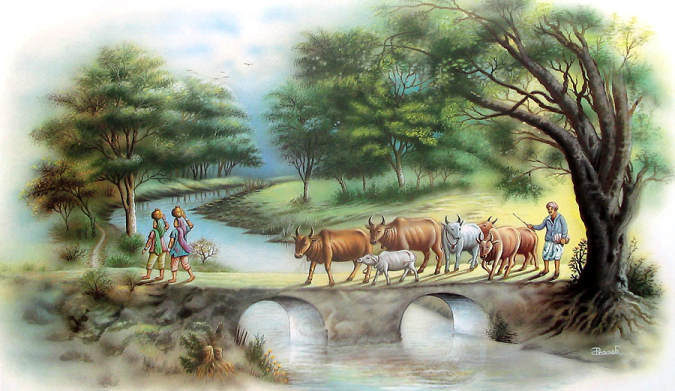 Sekian, terimakasih
13
That’s all for now. Thank you…